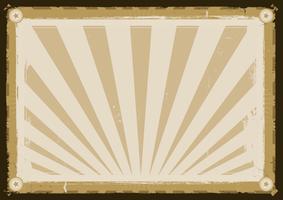 Pet Parade

Created by MaryKate Lindemann, Occupational Therapy Student
Utica College

Supervising Fieldwork Coordinator: 
Kim Wiggins, OTR/L
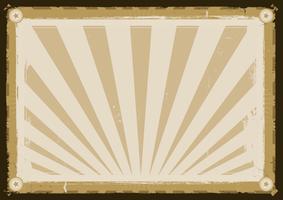 Directions:
Your job is to organize a pet parade by helping the animals get into costume and completing tasks. 

Have the child write a list of foods for the pets. You can use the annotate feature to write these on the clipboard for the child to copy.
Draw and cut out a rectangle, then draw a circle on one side and a smaller rectangle on the other. You can draw a picture in the smaller rectangle to make it look like they’re actually taking a picture!
Have the child identify the incomplete wire to repair the lights.
Push the boxes off the stage (I like to have the child push on a wall) 
When the alarm rings it’s time to start!
Share your sound because the sound effects make it even more fun!
If you decide to share, please instruct people to obtain this from the www.OTKimWiggins.com  website.
Have fun!
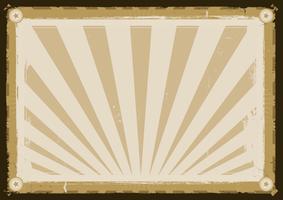 Let’s Go To a
Pet Parade!
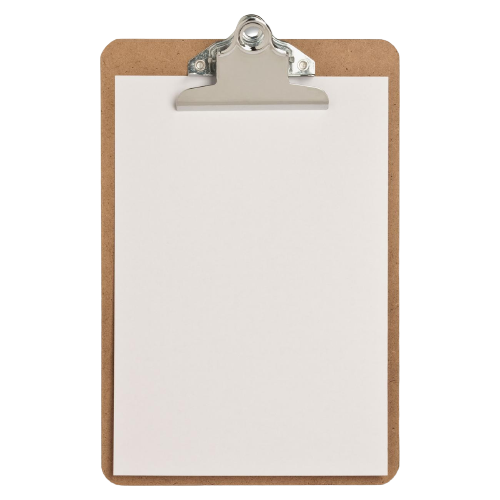 To Do List:
 Snacks!
 Camera
 Fix Lights
 Clear Stage
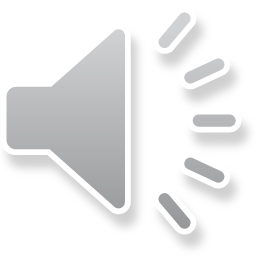 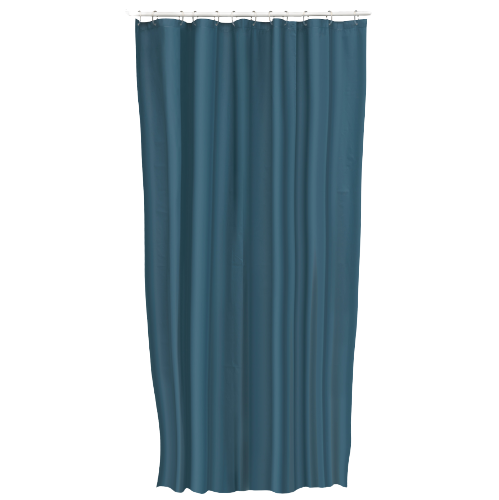 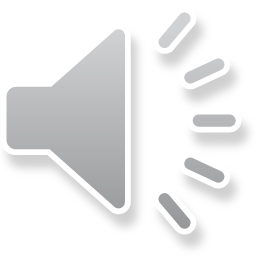 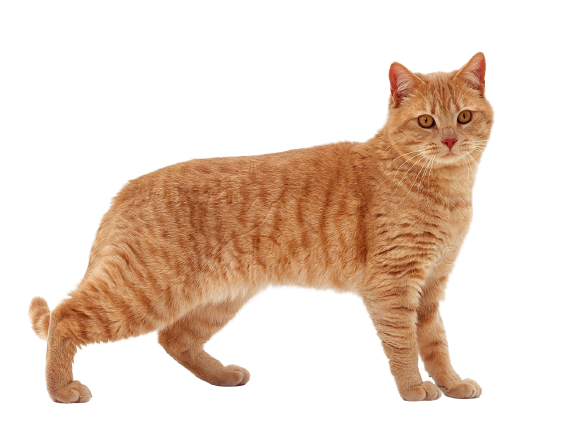 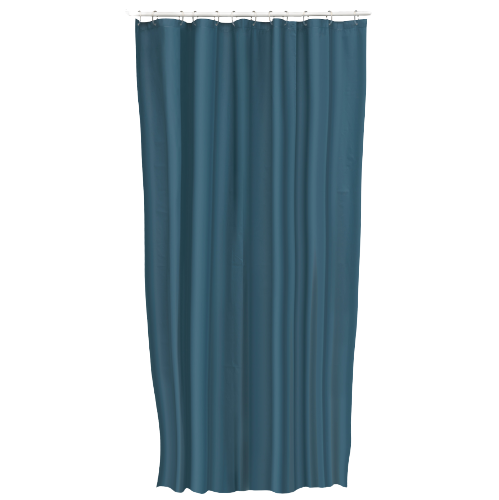 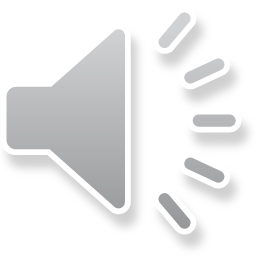 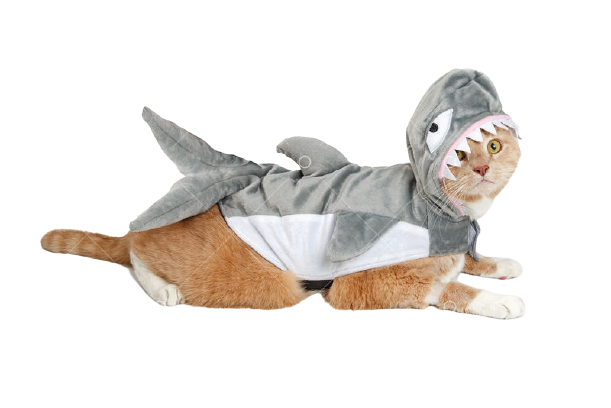 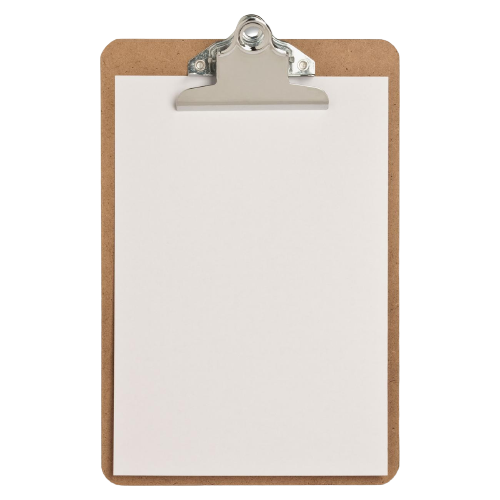 To Do List:
 Snacks!
 Camera
 Fix Lights
 Clear Stage
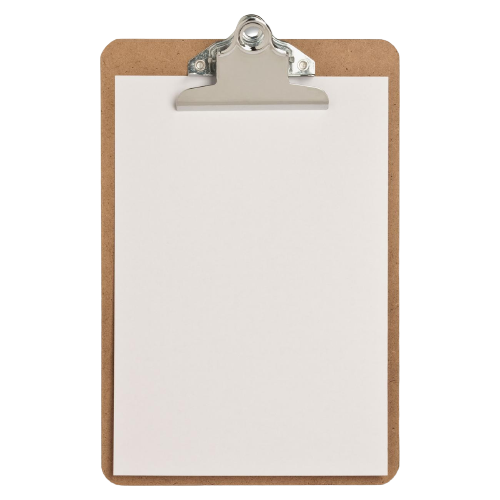 _________________

_________________

_________________

_________________

_________________
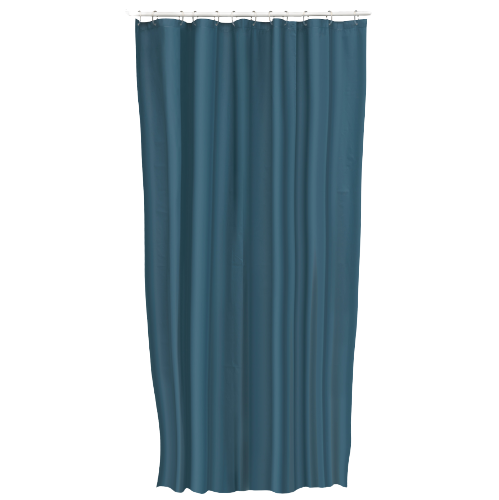 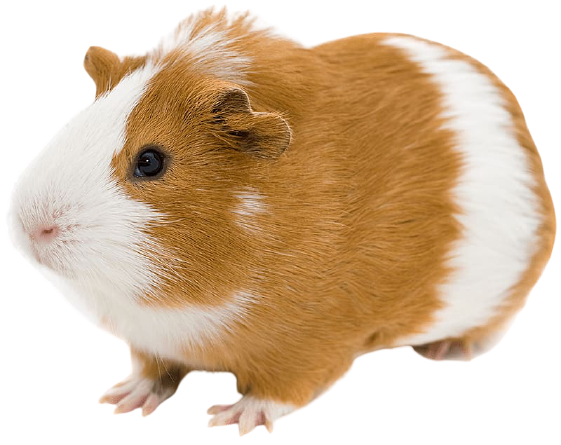 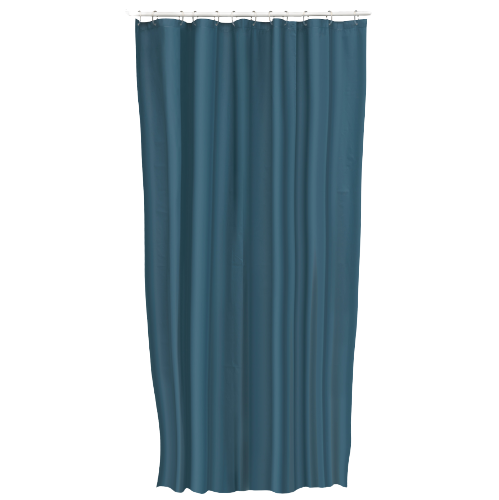 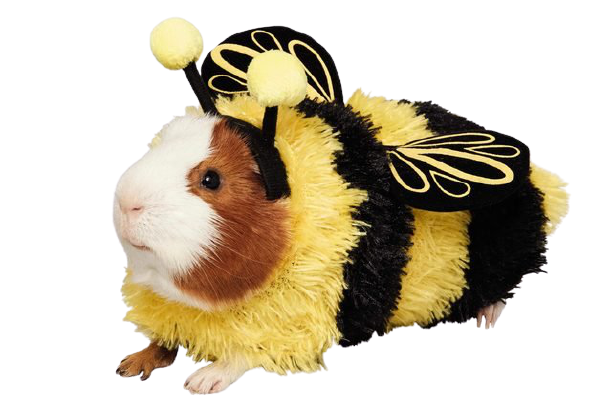 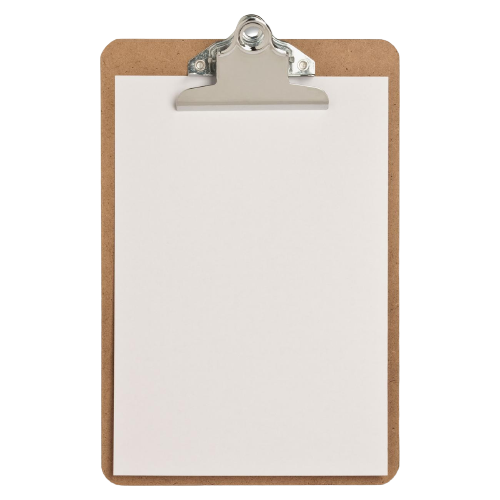 To Do List:
 Snacks!
 Camera
 Fix Lights
 Clear Stage
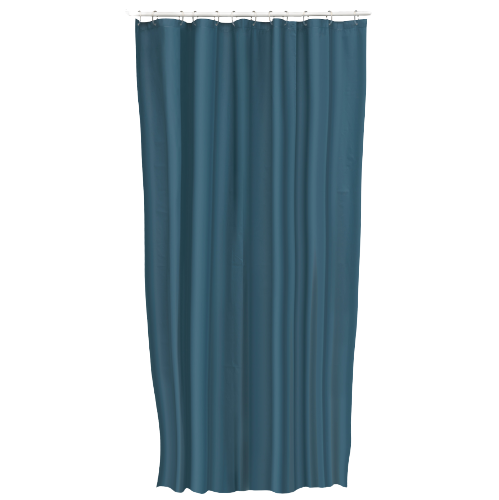 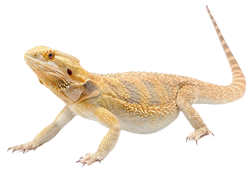 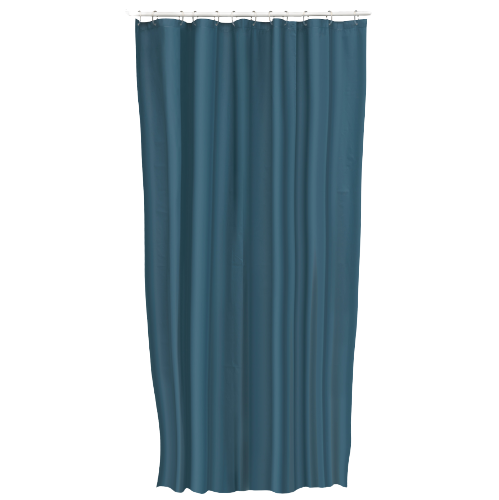 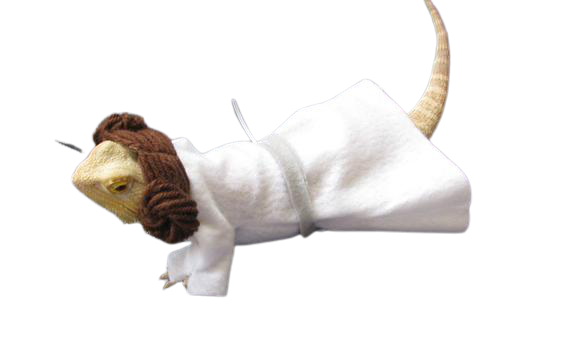 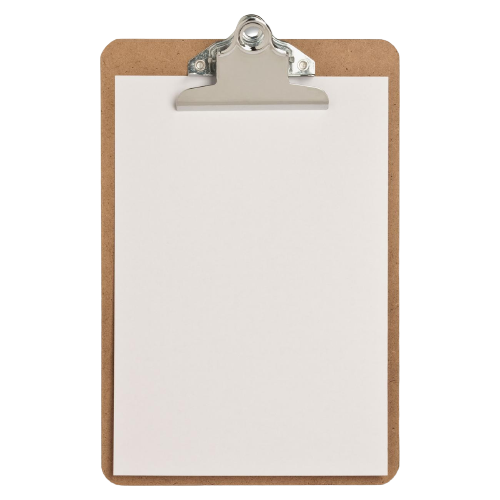 To Do List:
 Snacks!
 Camera
 Fix Lights
 Clear Stage
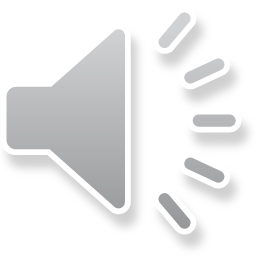 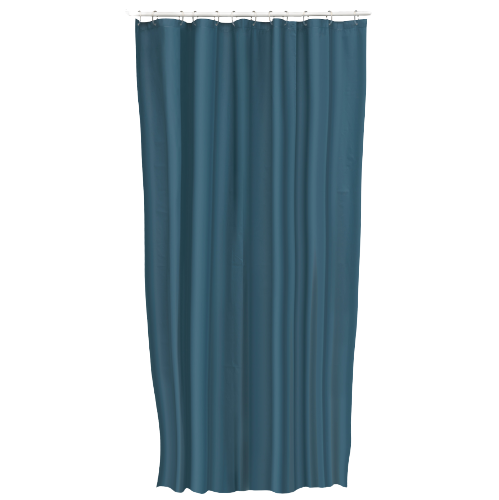 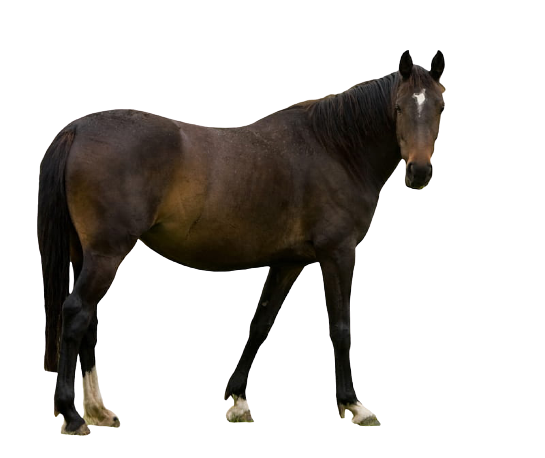 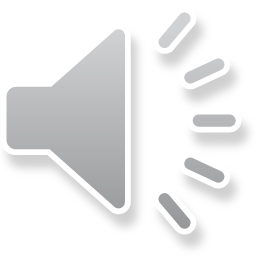 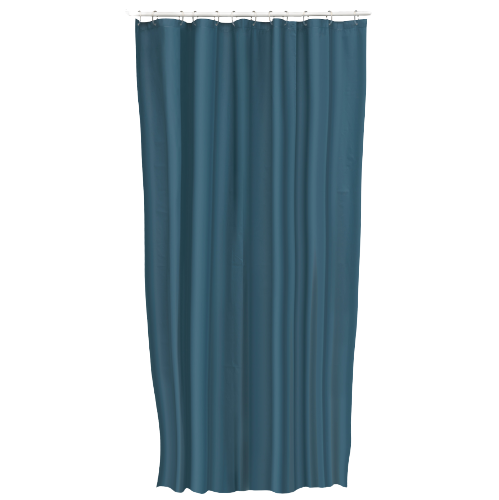 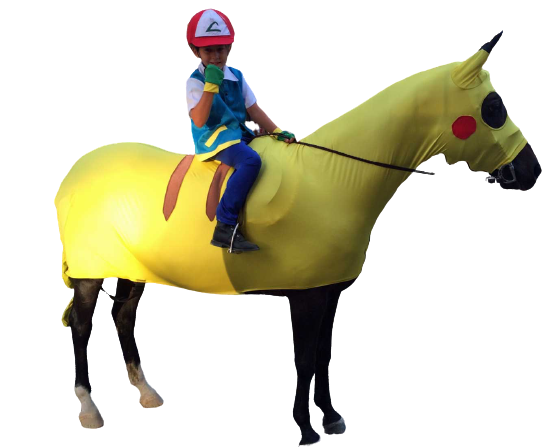 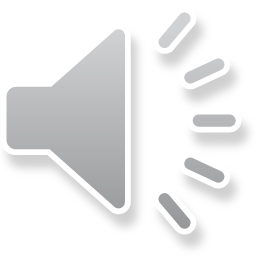 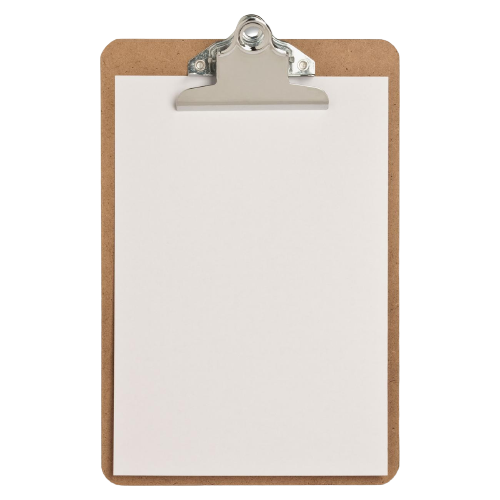 To Do List:
 Snacks!
 Camera
 Fix Lights
 Clear Stage
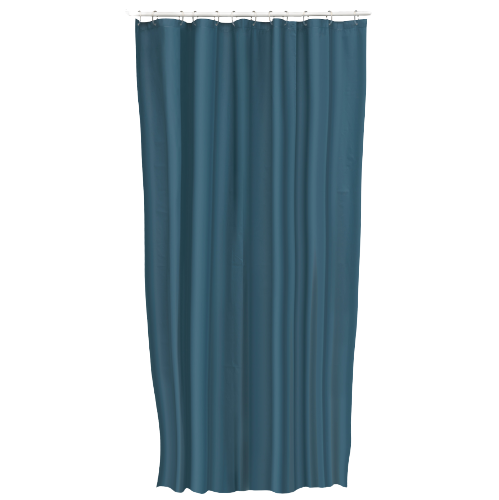 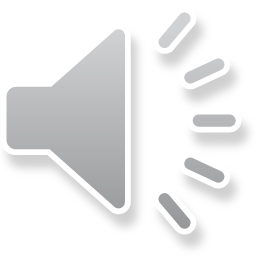 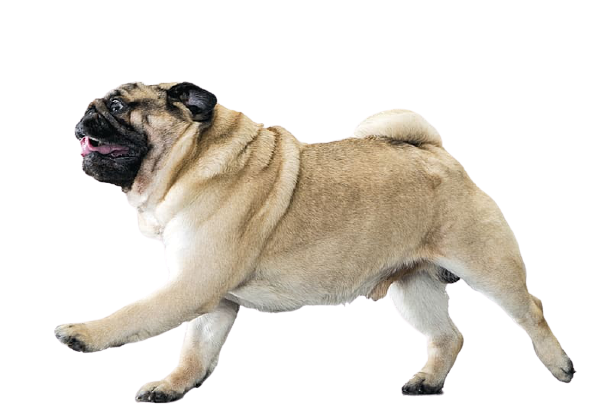 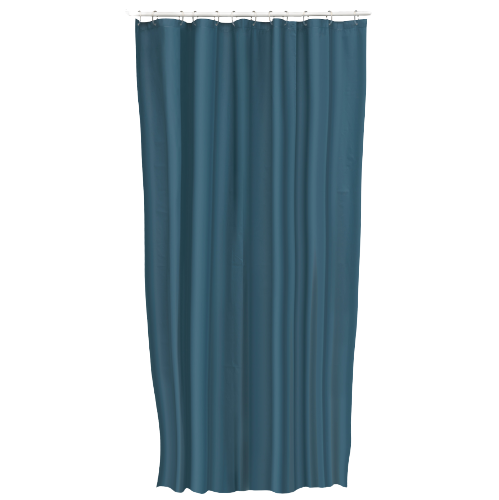 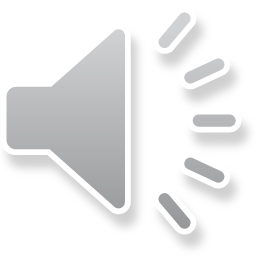 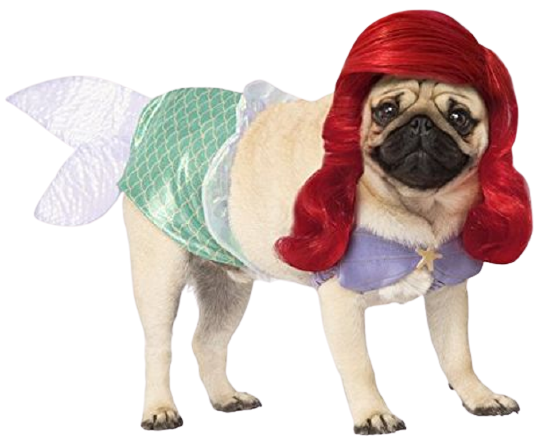 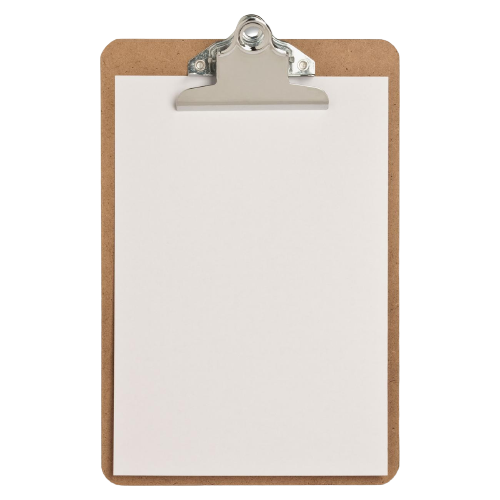 To Do List:
 Snacks!
 Camera
 Fix Lights
 Clear Stage
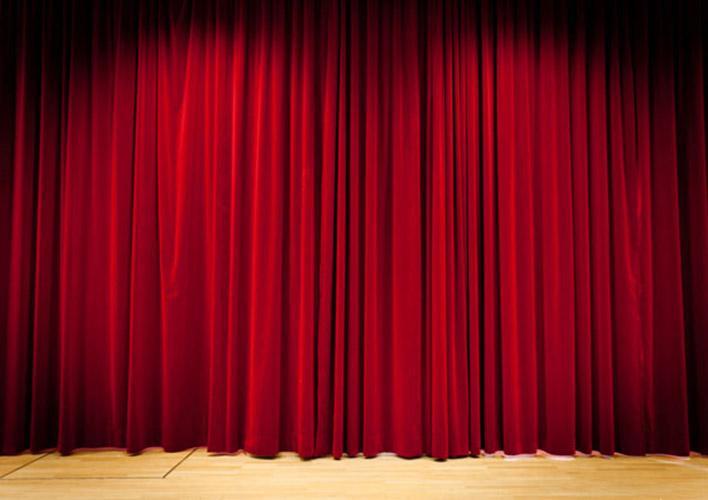 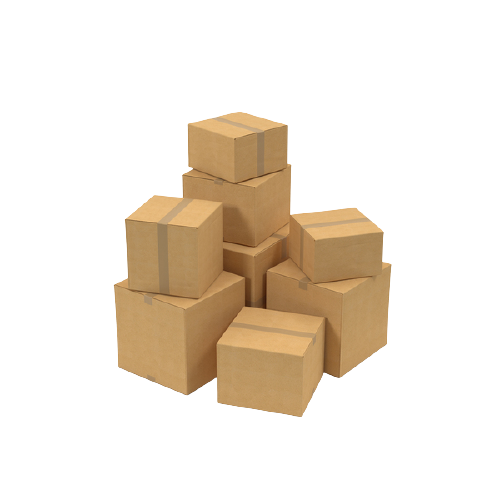 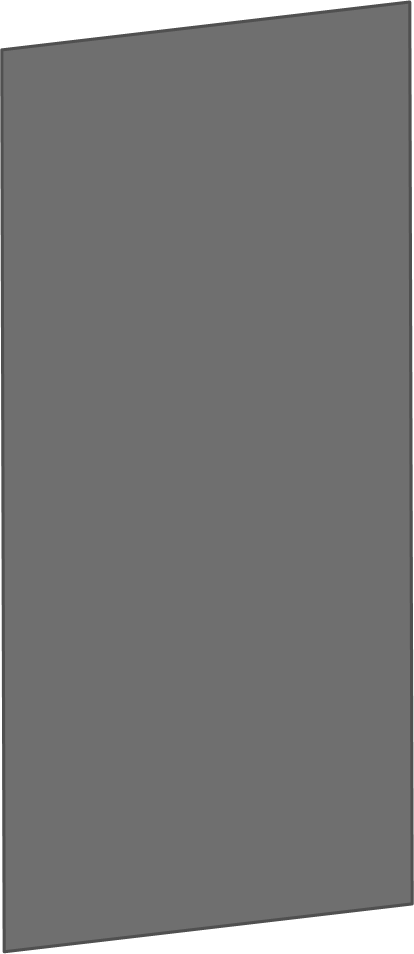 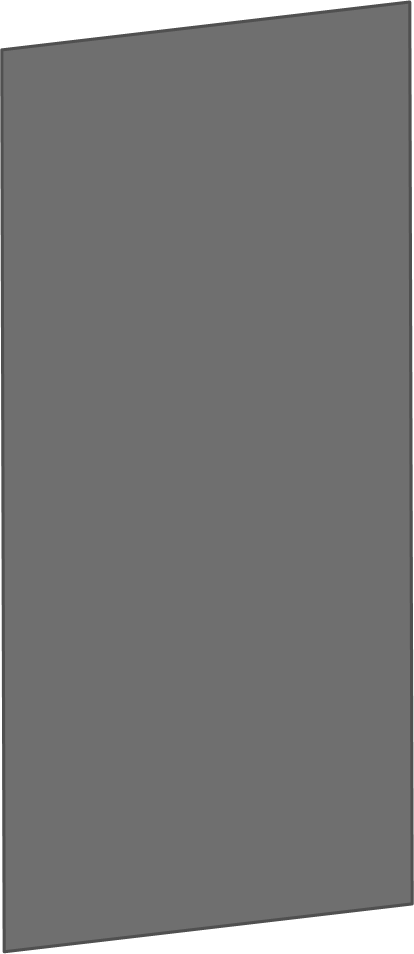 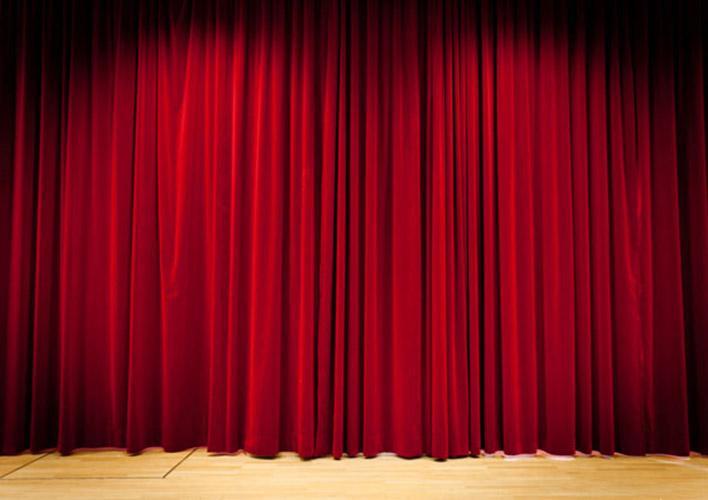 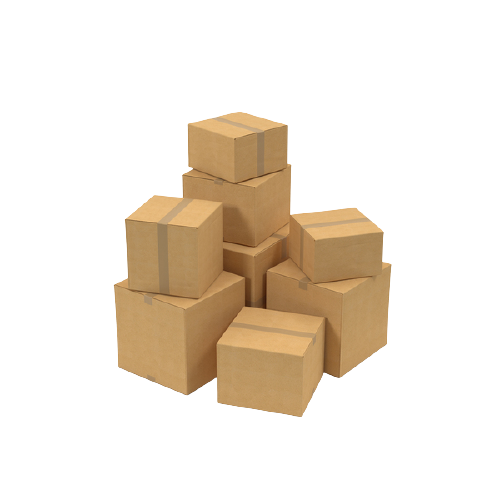 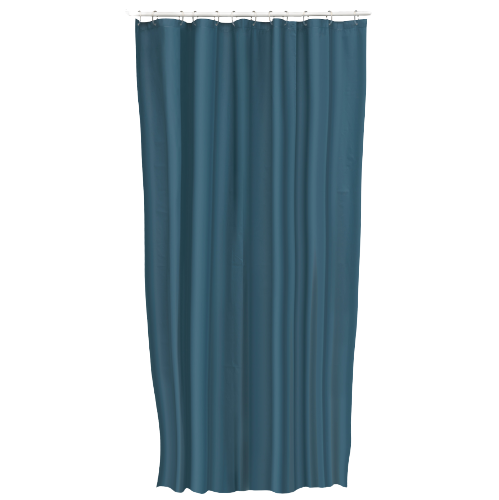 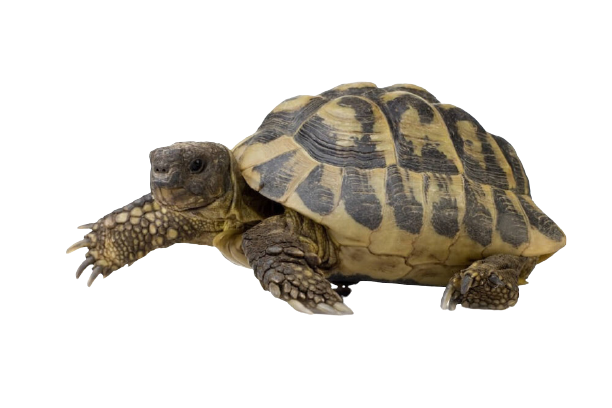 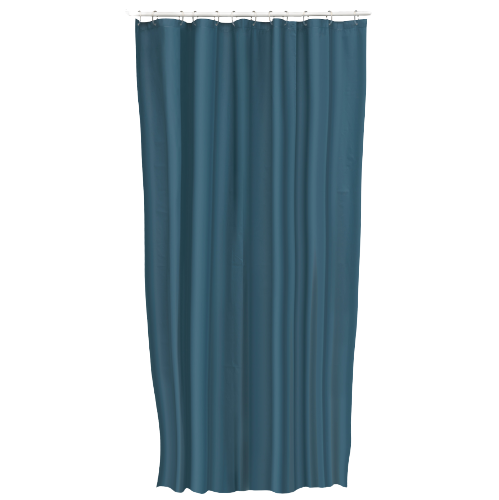 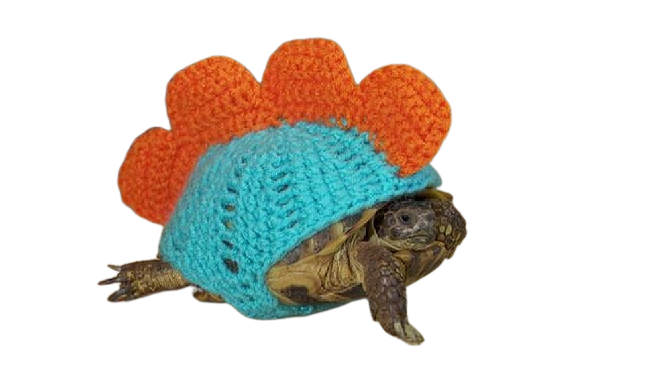 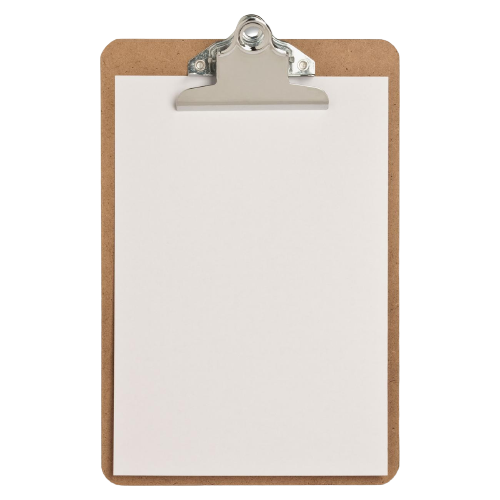 To Do List:
 Camera
 Snacks!
 Fix Lights
 Clear Stage
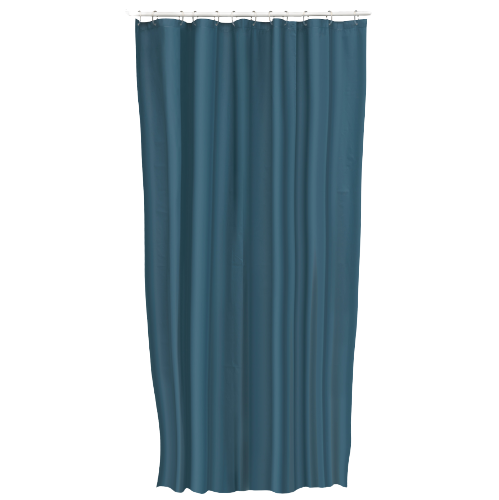 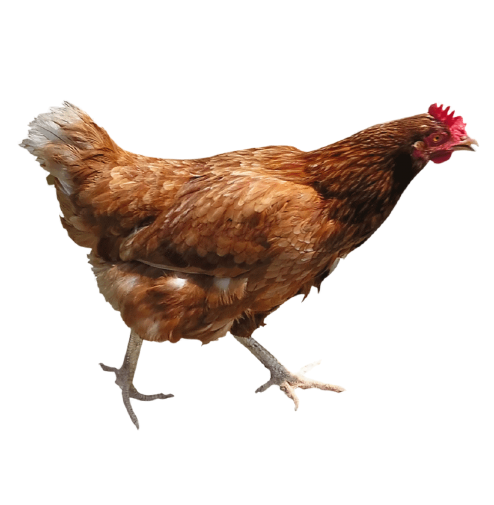 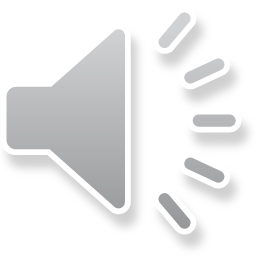 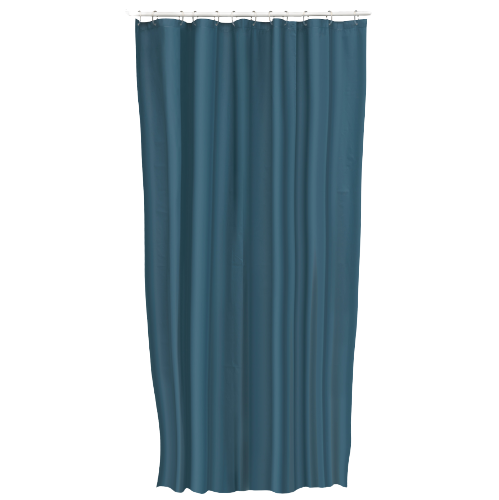 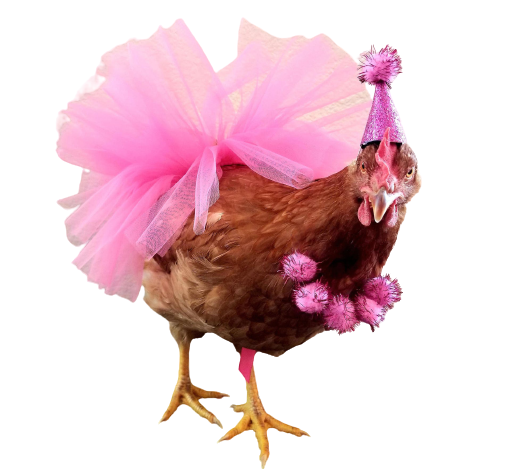 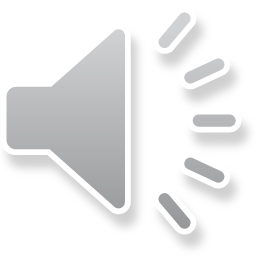 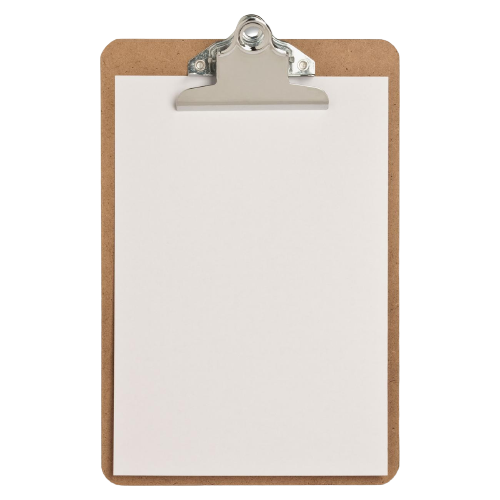 To Do List:
 Camera
 Snacks!
 Fix Lights
 Clear Stage
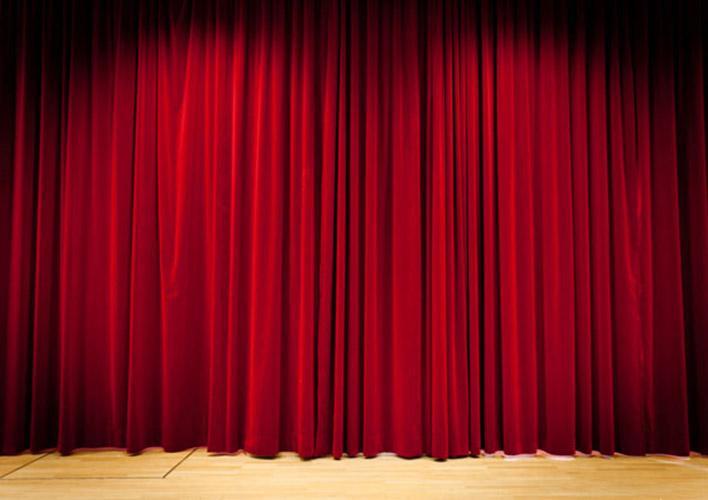 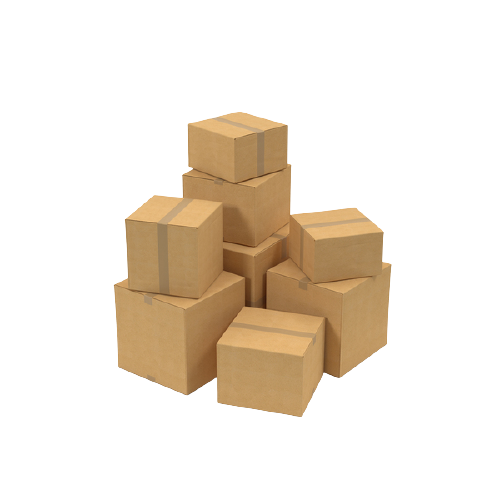 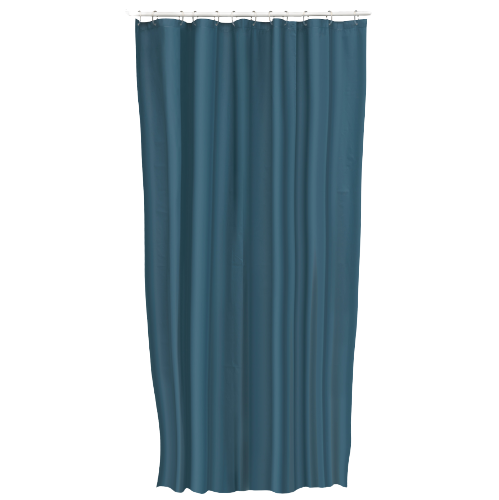 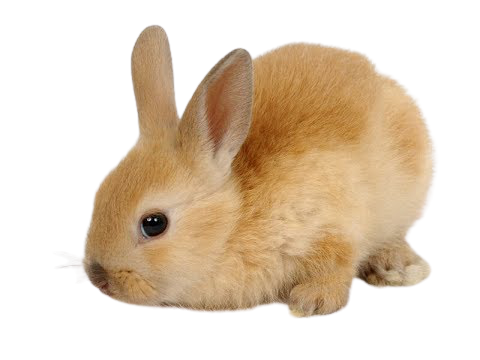 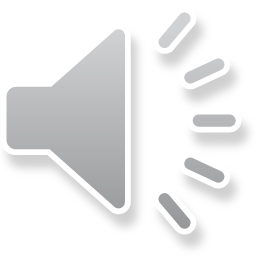 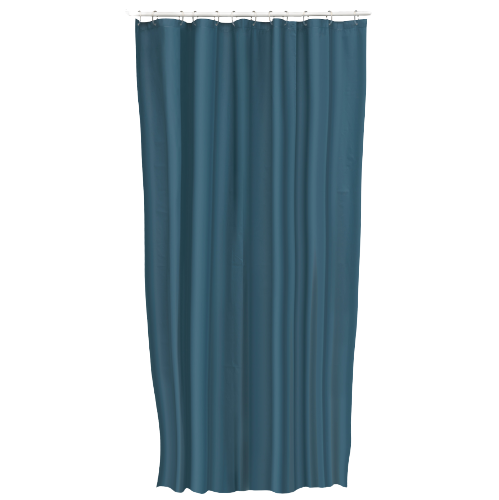 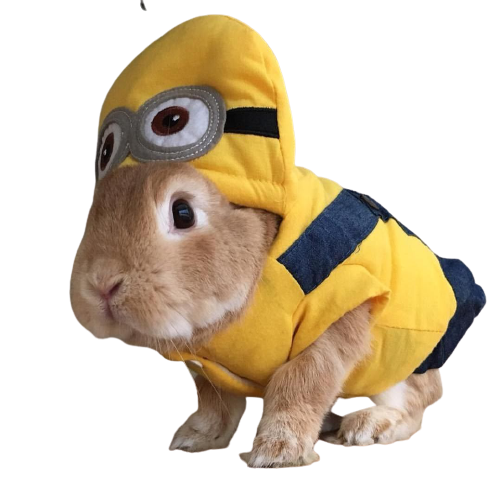 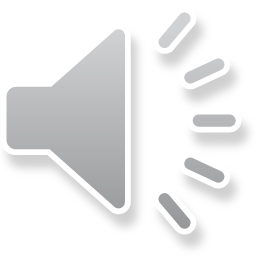 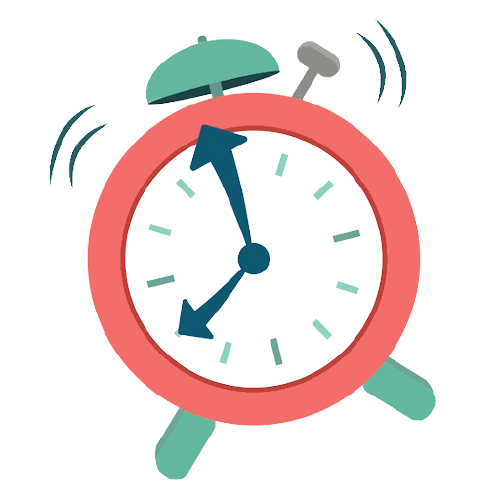 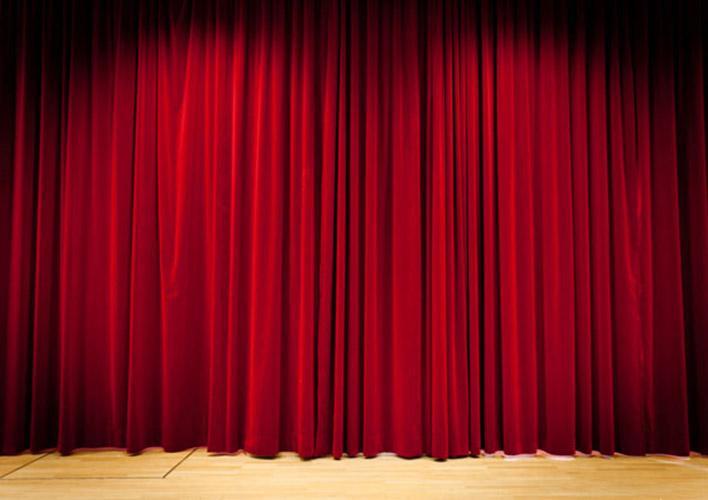 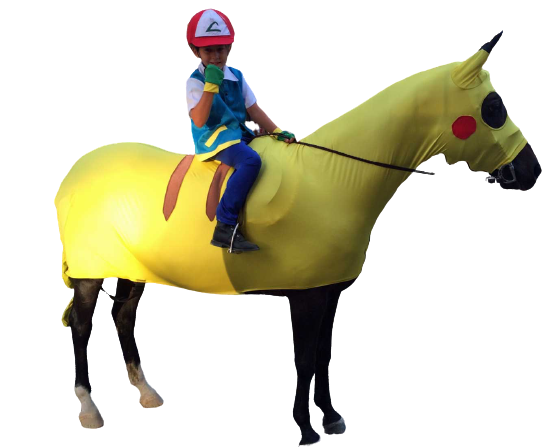 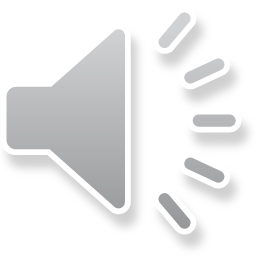 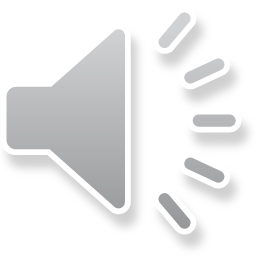 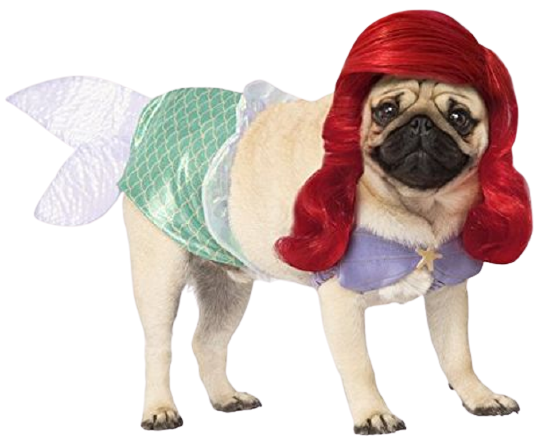 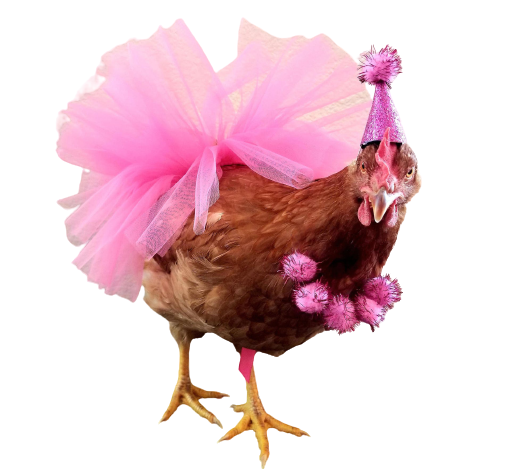 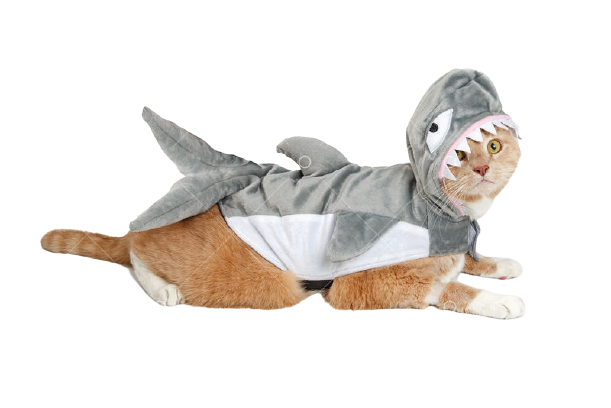 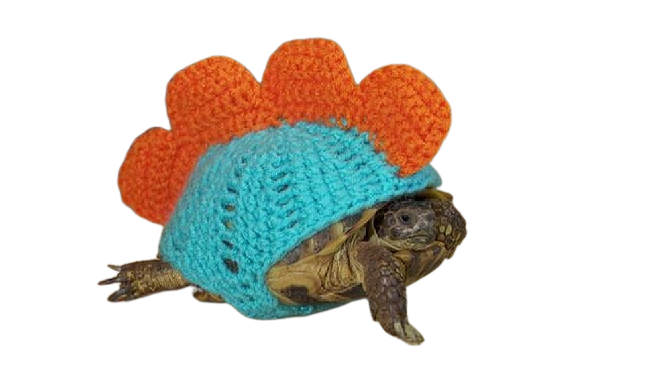 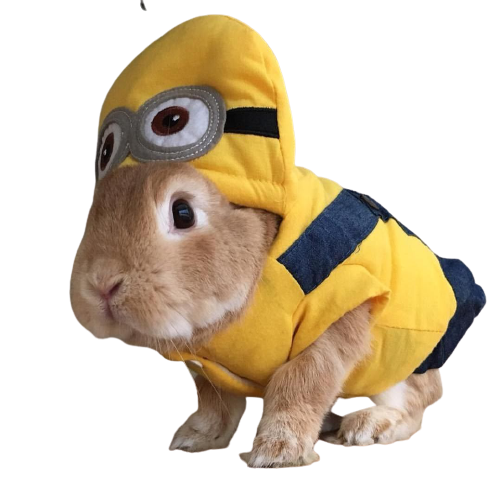 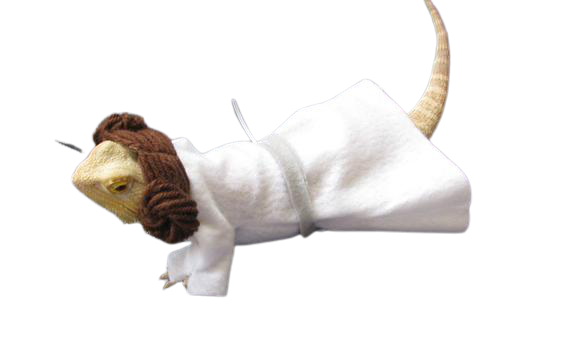 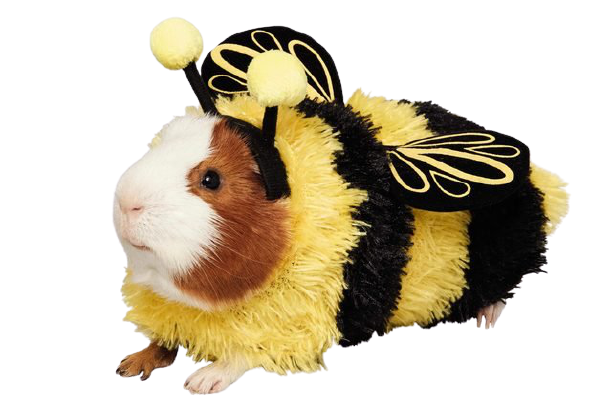 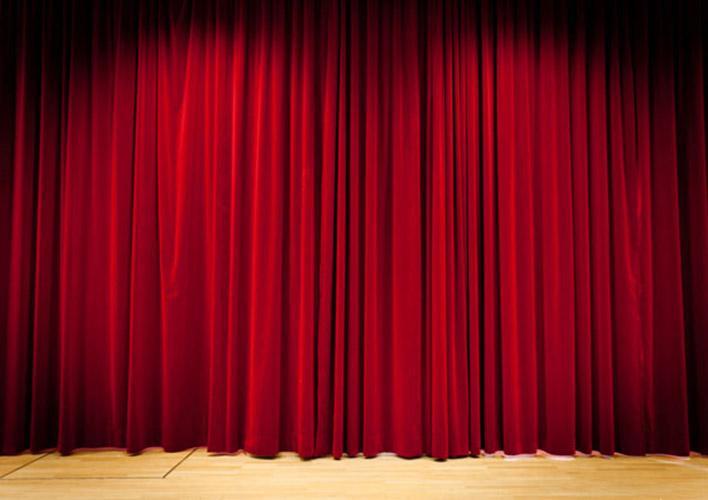 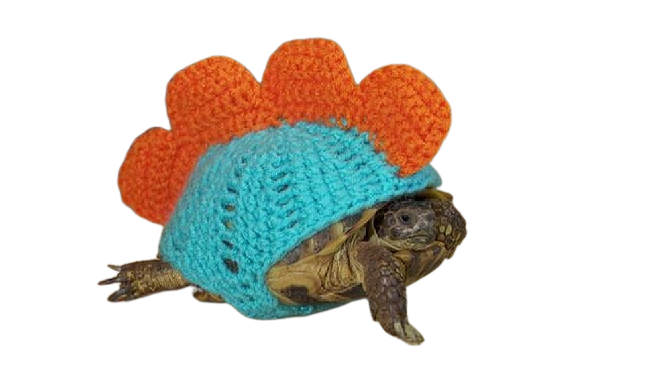 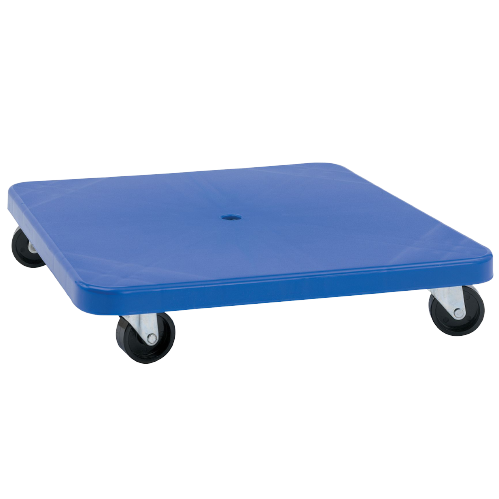 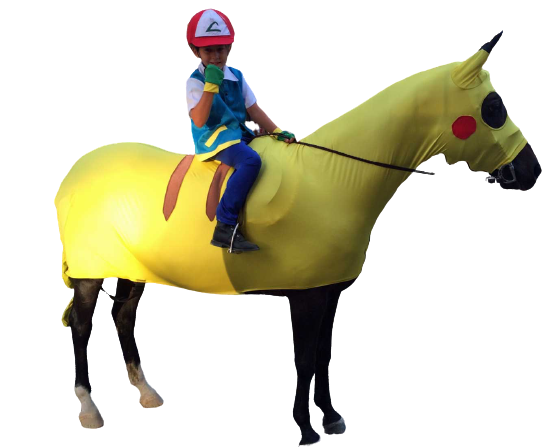 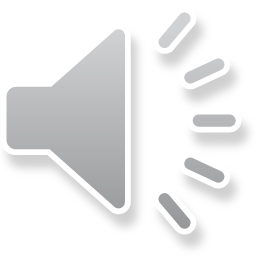 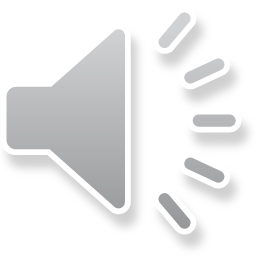 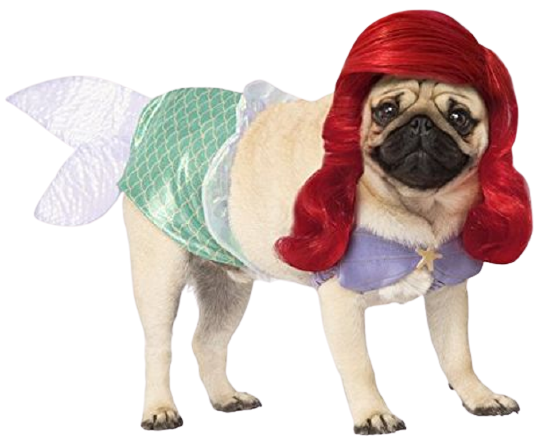 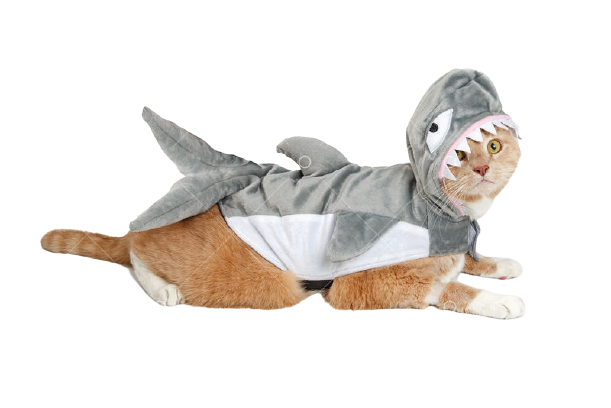 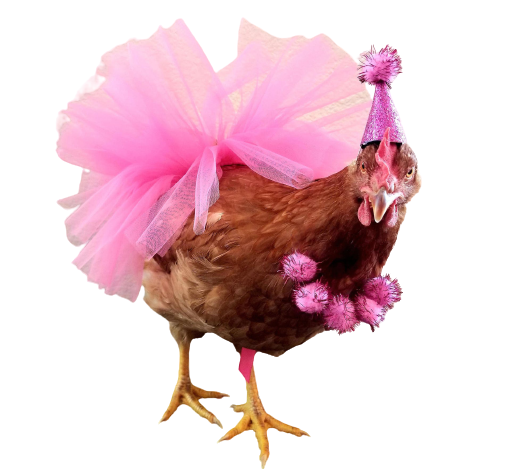 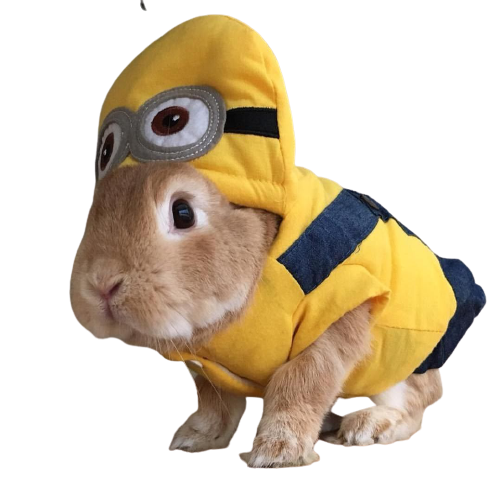 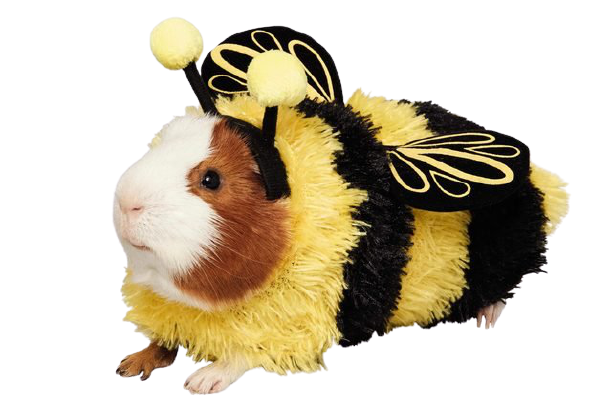 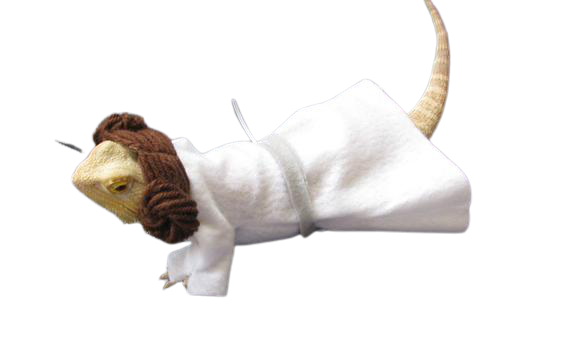